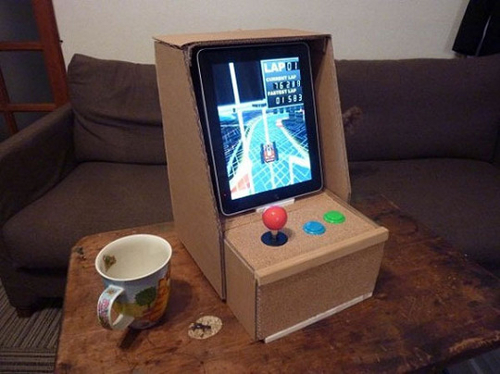 MATERIAL DE APOYO                    
                
                          Unidad 2    Guía  19

OBJETIVO: Solucionar problemas a través de objeto tecnológico (computador), identificando problemáticas que puedan afectar el buen funcionamiento de las clases virtuales.

       

TECNOLOGÍA  4° A-B-C
DEFINICIÓN DE PROBLEMA
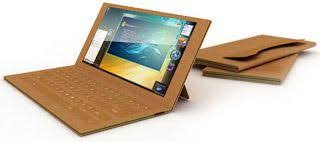 Un problema es un asunto o cuestión que se debe solucionar o aclarar, una contradicción o un conflicto entre lo que es y lo que debe ser, una dificultad un inconveniente , un disgusto, una molestia o una preocupación.
Sinónimos de problema pueden ser: dificultad, inconveniente, complicación o contrariedad; enigma o incógnita; asunto o cuestión; duda o pregunta; obstáculo.
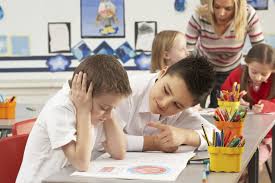 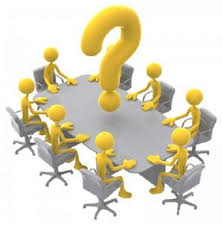 Objetos tecnológicos que ayudan a solucionar nuestra vida diaria.
PASOS PARA SOLUCIONAR UN PROBLEMA1.Identificar el problema.2. Buscar soluciones.3. Tomar decisiones.
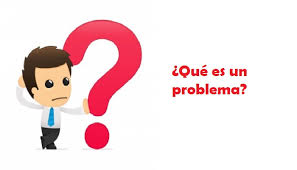 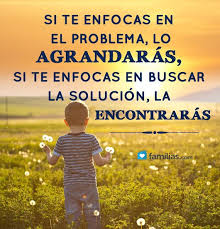 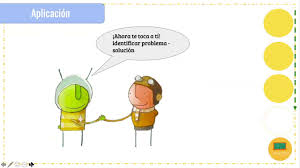